Association changes   Remarks and Wallet
Overview
PNAPNR ON – Remark Sample from Sabre Profile
In the Graphical version, remark has an extra column named “Traveler Association” and the passenger it associates with:
Remark comes with a * in the beginning of the field :
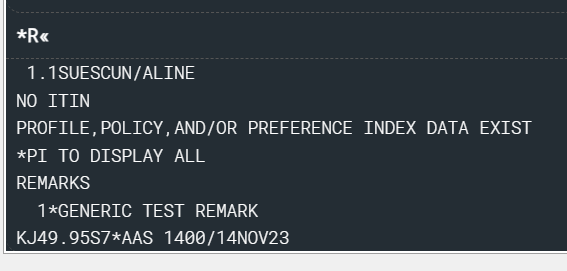 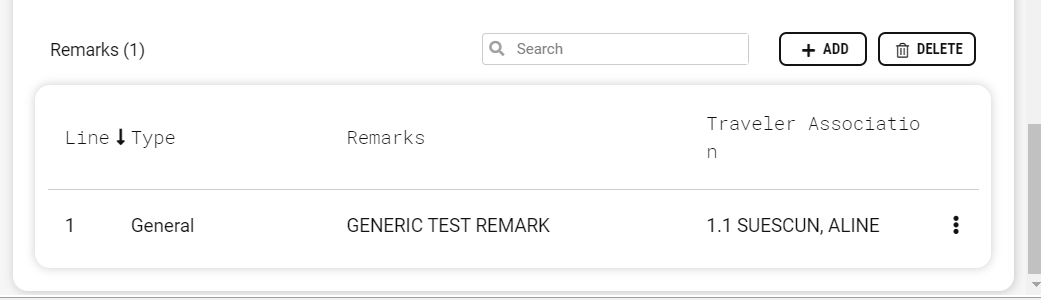 IMPORTANT:
Only remarks moved to the PNR by Sabre Profiles will be automatically associated.
PNAPNR OFF – Remark Sample from Sabre Profile
No * in front of the line item:
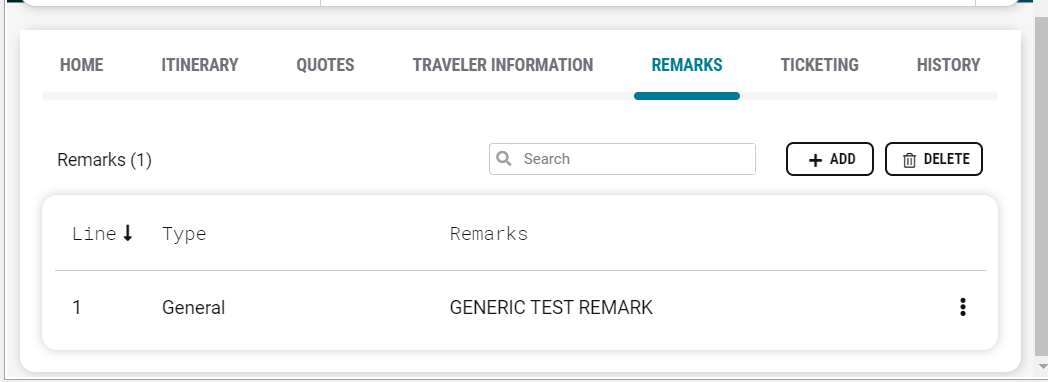 PNAPNR OFF – SR360 display – “5-”
Credit card data added with 5- command.
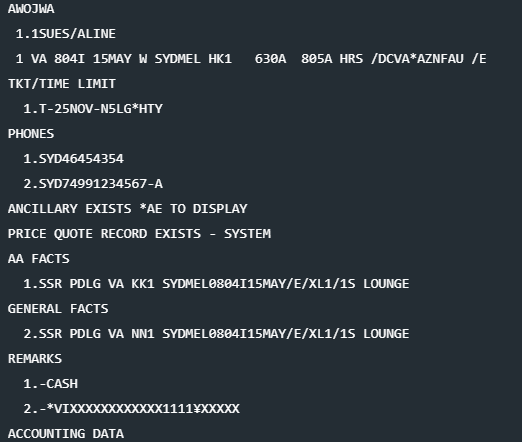 In SR360 display, no *FOP field is created, and form of payment data is added directly to the PNR display under Remarks


With PNAPNR OFF, I’m not able to add the form of payment information using FOP command in SR360:
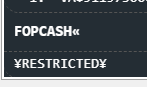 PNAPNR ON – SR360 display – “5-”
Credit card data added with 5- command.
For an undefined period, Sabre will still display the 5- remark in the PNR, although it won’t be explicit in the Remarks area. This “hidden” remark can be accessed by the command *-
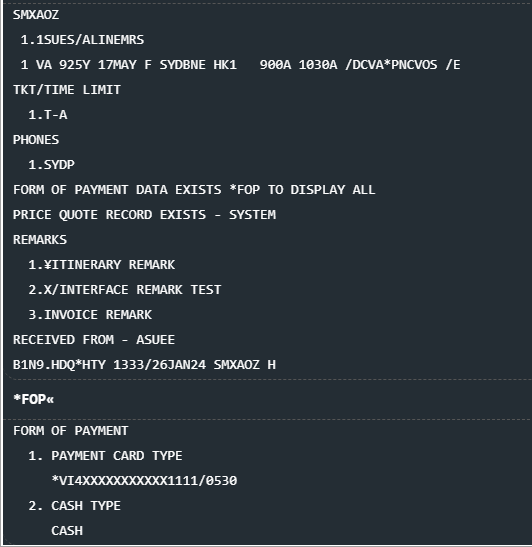 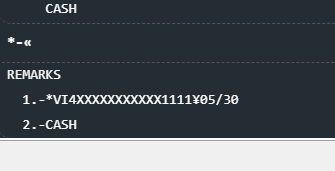 PNAPNR ON – SR360 display – “FOP”
Form of Payment data added using FOP command:
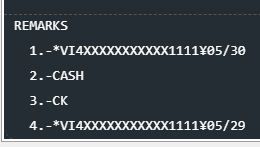 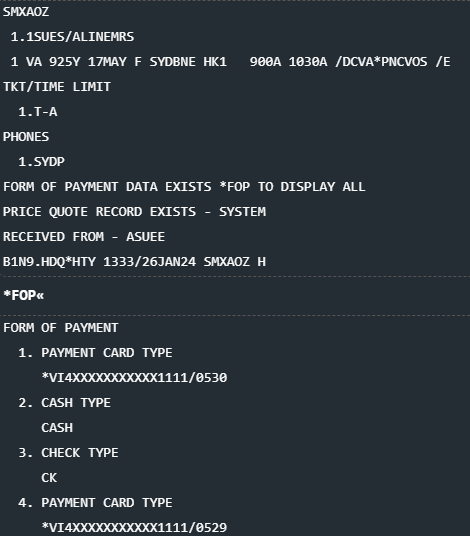 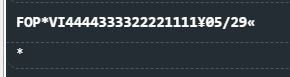 When adding the Form of Payment using the FOP entry in SR360, Sabre will still display the form of payment in both *FOP and *-
In this example, FOP 3 and FOP4 were added using command FOPCK and FOP*VI4444333322221111#05/29
PNR created PNAPNR OFF and retrieved ON
System will convert the 5- data into a FOP field.
PCC OFF
PCC ON
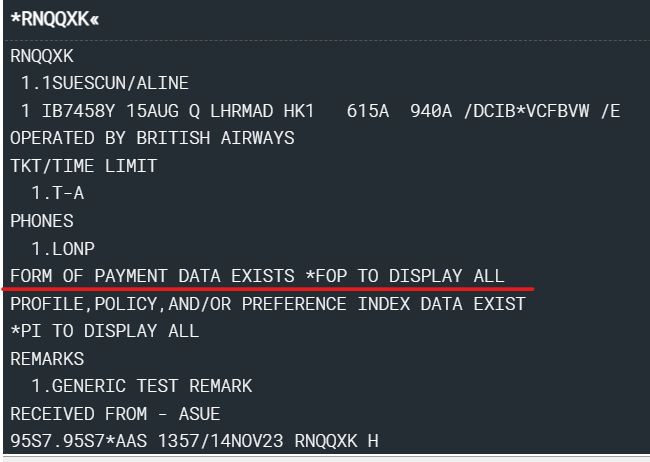 PNR created PNAPNR ON and retrieved OFF
PCC OFF will show a FOP field, but the 5- remarks will be expanded by default.
PCC ON
PCC OFF
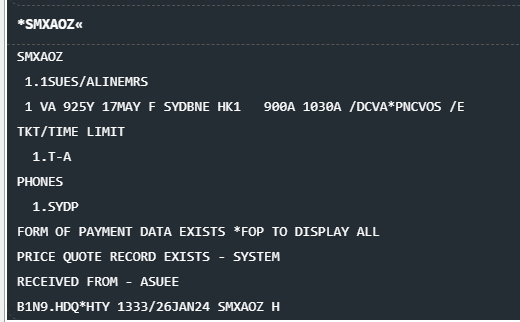 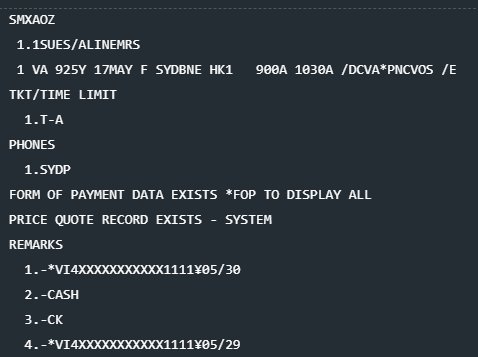 IUR won’t change for remarks below
Regular text remarks will not be associated in the IUR. For those remarks nothing changes.
IUR will change for remarks below
Interface, Invoice and Itinerary remarks MOVED FROM PROFILES TO PNR will be affected.
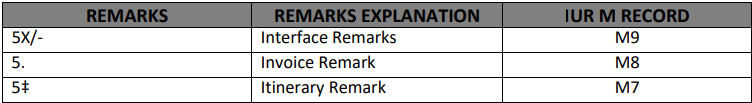 IMPORTANT:
If those remarks are manually added to the PNR, they won’t be automatically associated, hence no IUR impact.
IUR will change for remarks below
IUR sample of non-associated remarks
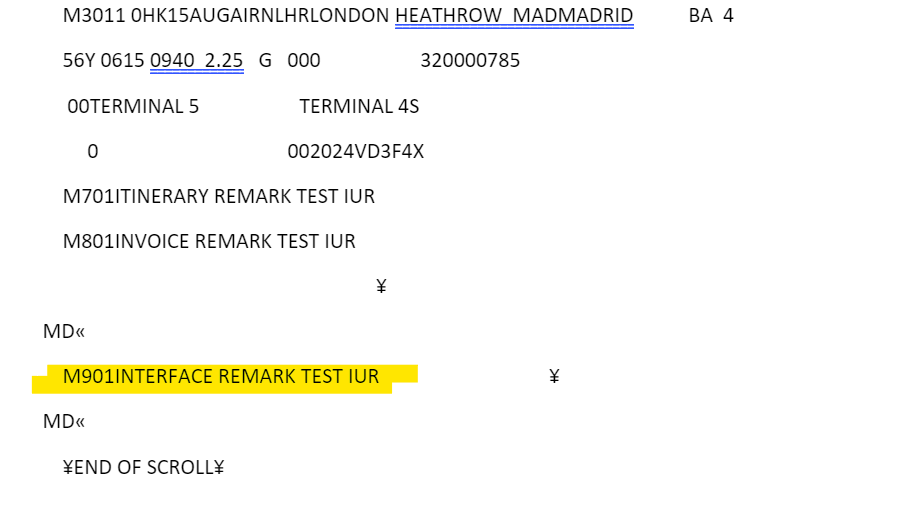 For unassociated remarks, field M7, M8 and M9 will come alone in the IUR, no extra indication of association.
IUR will change for remarks below
IUR sample of associated remarks (remarks from Profile)
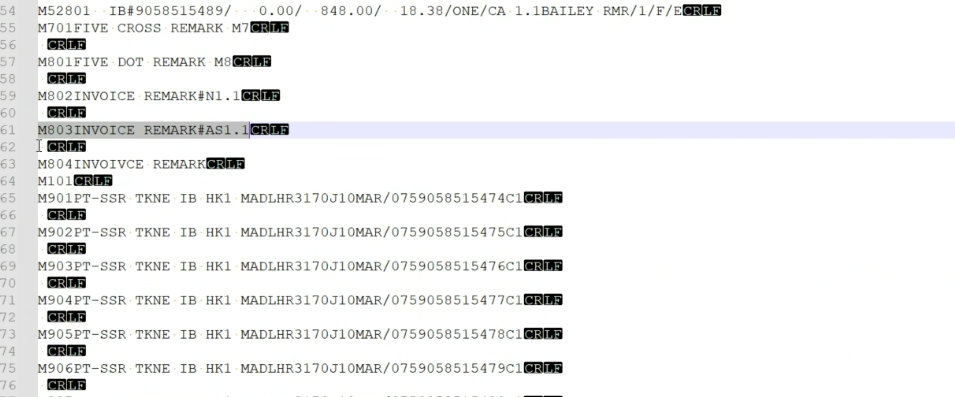 For associated remarks, field M7, M8 and M9 will have an extra M101 line, referring to the association – passenger N1.1
API services and Association capabilities
SOAP APIs
SOAP APIs that currently support Wallet
GetReservationRQ (V1.15.0 and >)
https://developer.sabre.com/docs/soap_apis/management/itinerary/Retrieve_Itinerary 
UpdateReservationRQ (V1.15.0 and >) 
https://developer.sabre.com/docs/soap_apis/management/itinerary/Update_Itinerary 
TravelItineraryReadRQ (V3.8.0 and >)
https://developer.sabre.com/docs/soap_apis/management/itinerary/Get_Itinerary 
OTA_AirPriceLLSRQ (V 2.14.0 and >) (PCC R2FH and OZ77 using older versions)
https://developer.sabre.com/docs/soap_apis/air/book/Price_Air_Itinerary 
OTA_AirTicketLLSRQ (V2.9.0 and >)
https://developer.sabre.com/docs/soap_apis/air/fulfill/Issue_Air_Ticket
SOAP APIs that currently support Wallet
EnhancedAirBookRQ (V3.7.0 and >)
https://developer.sabre.com/docs/soap_apis/air/book/orchestrated_air_booking 
Copy Sabre Profile to Itinerary
https://developer.sabre.com/docs/soap_apis/profiles/build_reservation/Copy_Profile_to_Itinerary
SabreCommandLLSRQ (V2.0)
 https://developer.sabre.com/docs/soap_apis/management/utility/Send_Sabre_Command
GetReservationRQ
PNAPNR OFF –Associated Remarks
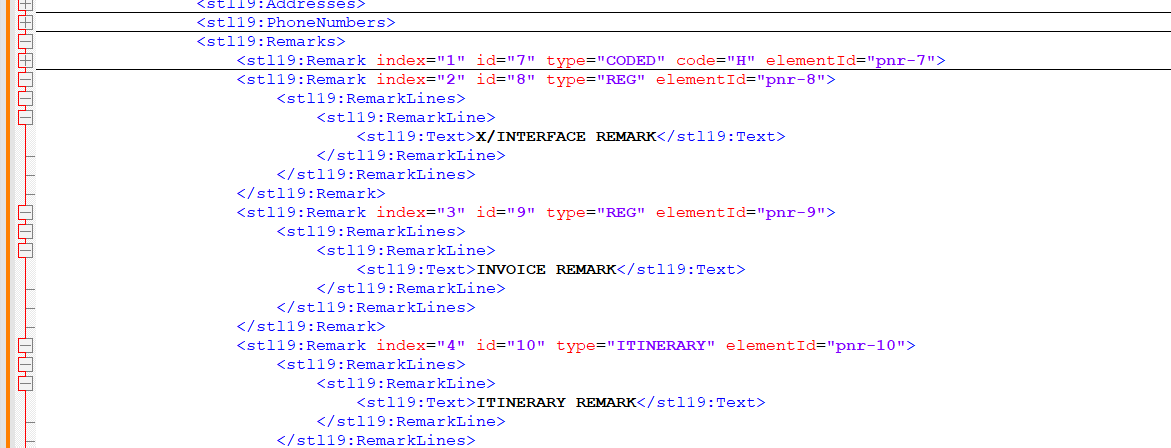 When PNAPNR is OFF, there won’t be association of remarks, and they will be displayed under Remarks.
PNAPNR ON  - Associated Remarks
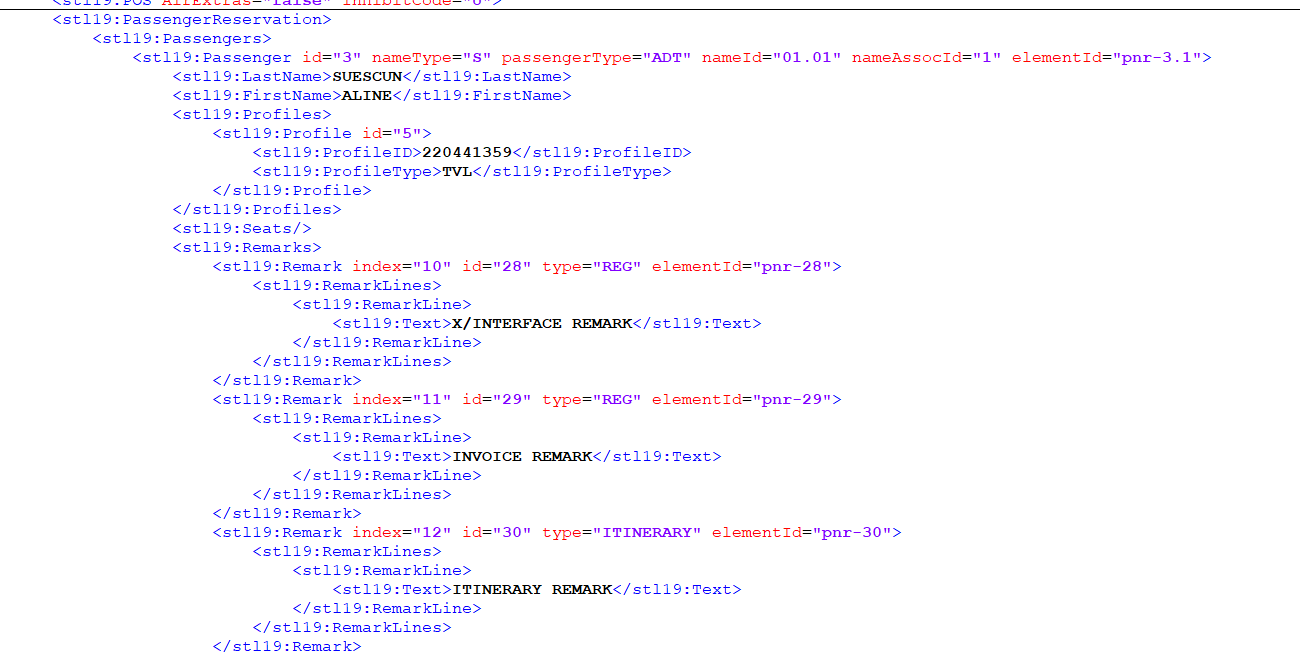 Associated Remarks are added to the API in PassengerReservation>Remarks field

Those remarks are NOT added to the regular Remarks field.
PNR created with PNAPNR ON and displayed on PNAPNR OFF PCC – Associated Remarks
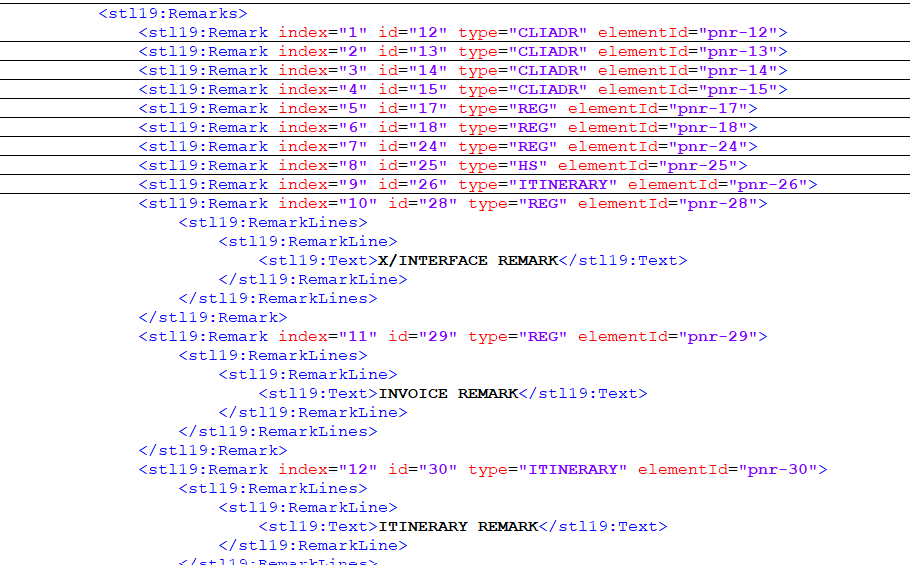 Although the associated remarks were added to the PNR by a PNAPNR ON PCC, when retrieved on a PNAPNR OFF PCC using GetRes SOAP, it will revert the display to the regular Remark field.
Those remarks are NOT added to the PassengerReservation>Remarks field in this situation.
PNR created with PNAPNR OFF and displayed on PNAPNR ON PCC - Associated Remarks
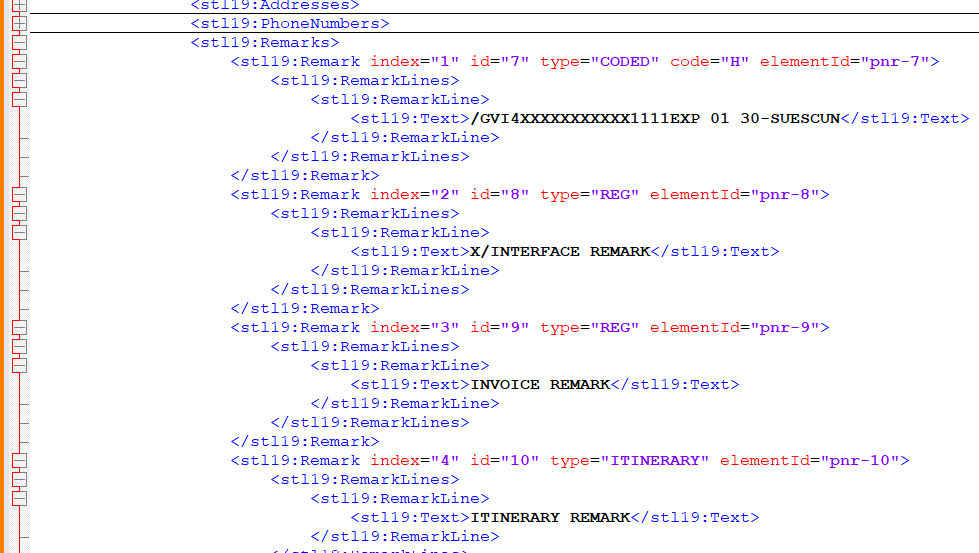 Remarks will be displayed in Remarks field.
Those remarks are NOT added to the PassengerReservation>Remarks field in this condition.
PNAPNR OFF – Form of Payment
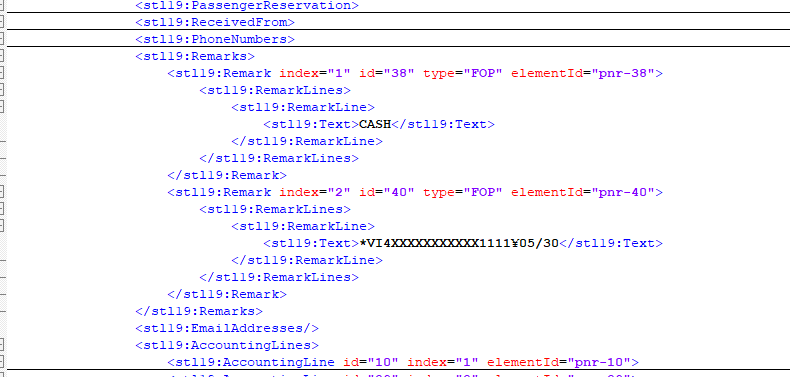 Form of payment displayed in the Remarks field
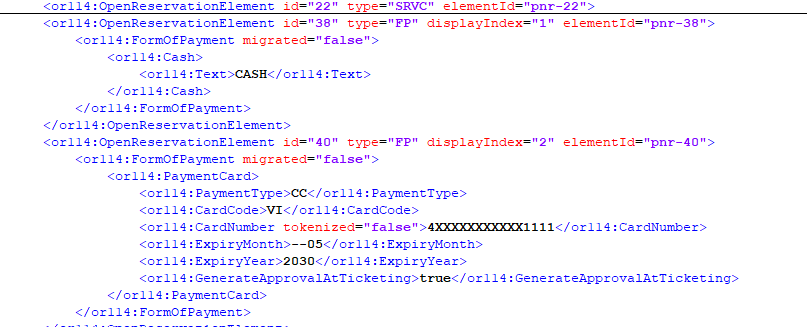 Form of payment displayed in OpenReservation>Form of Payment
PNAPNR ON – Form of Payment
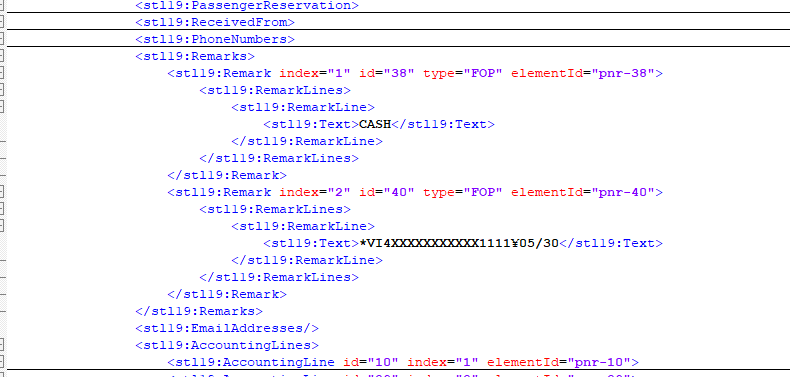 Form of payment displayed in the Remarks field
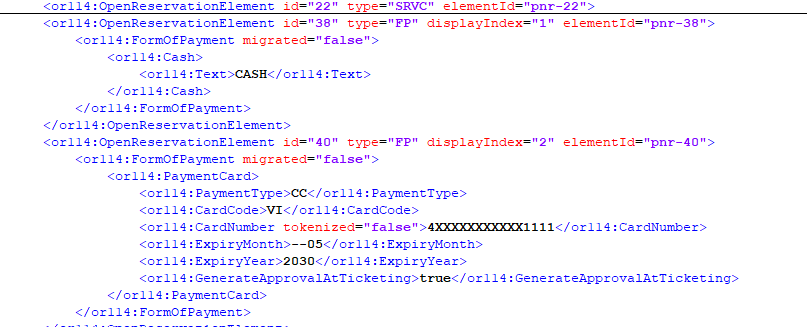 Form of payment displayed in OpenReservation>Form of Payment
PNR created with PNAPNR OFF and displayed on PNAPNR ON PCC – Form of Payment
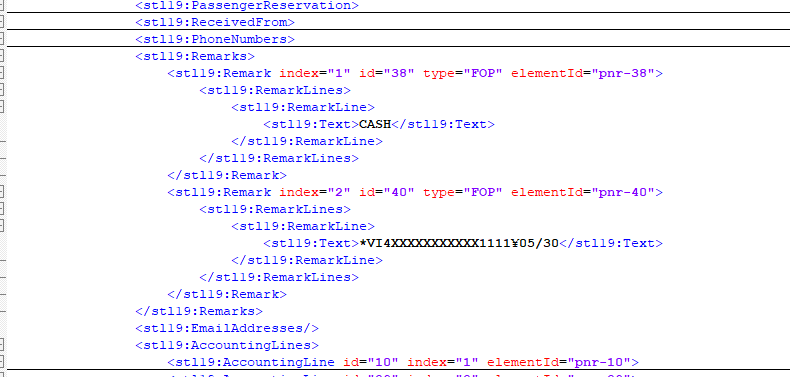 Form of payment displayed in the Remarks field
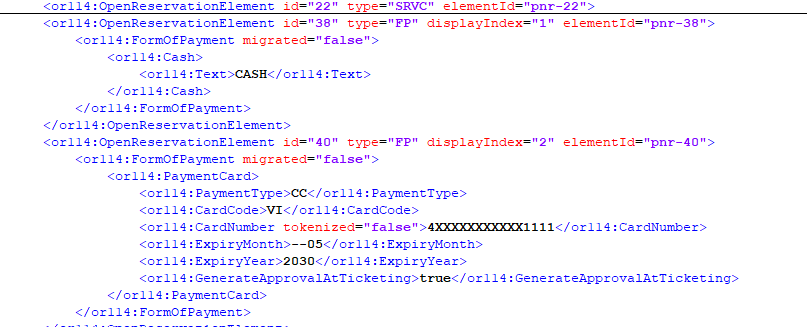 Form of payment displayed in OpenReservation>Form of Payment
PNR created with PNAPNR ON and displayed on PNAPNR OFF PCC – Form of Payment
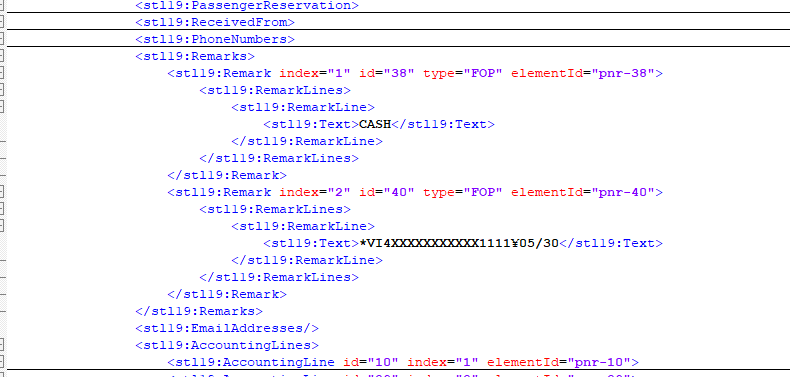 Form of payment displayed in the Remarks field
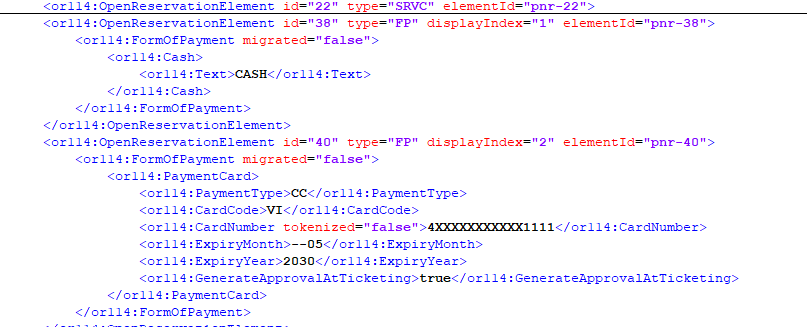 Form of payment displayed in OpenReservation>Form of Payment
PNAPNR ON  - FOP Type Association – IUR and Air
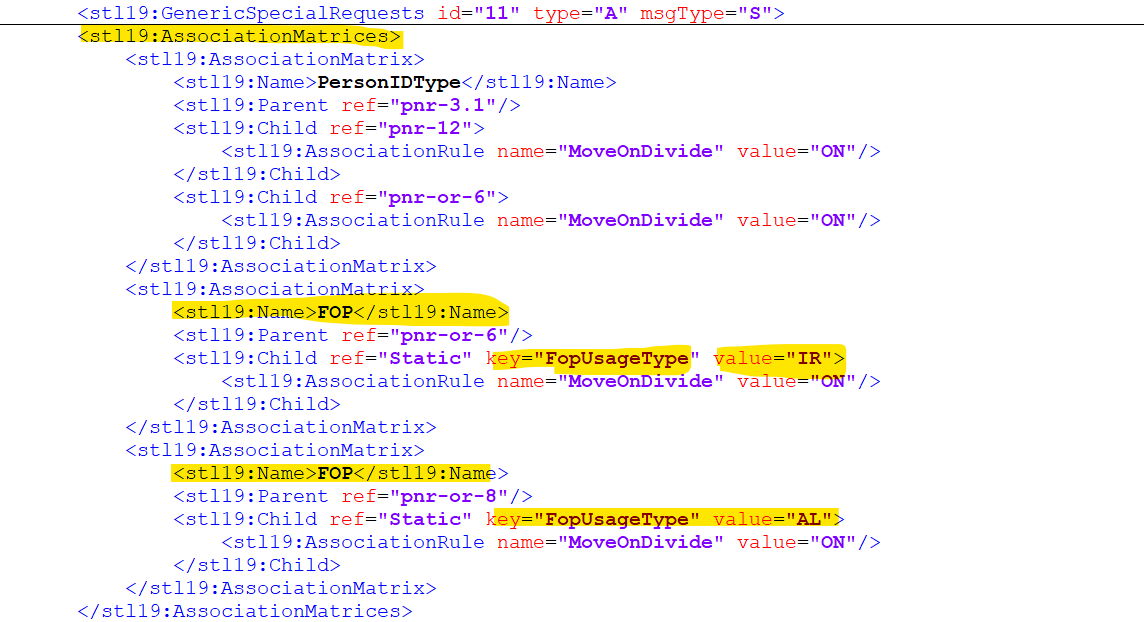 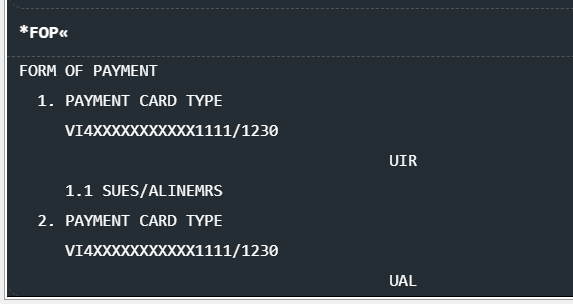 UpdateReservationRQ
PNAPNR OFF – Form of Payment
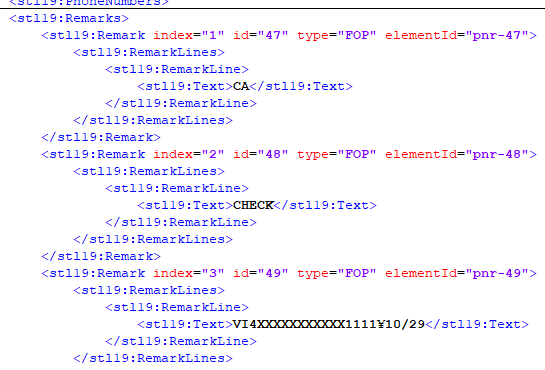 When “always add as FOP” is set to false in the RQ, system will add both Remarks and Open Element data:
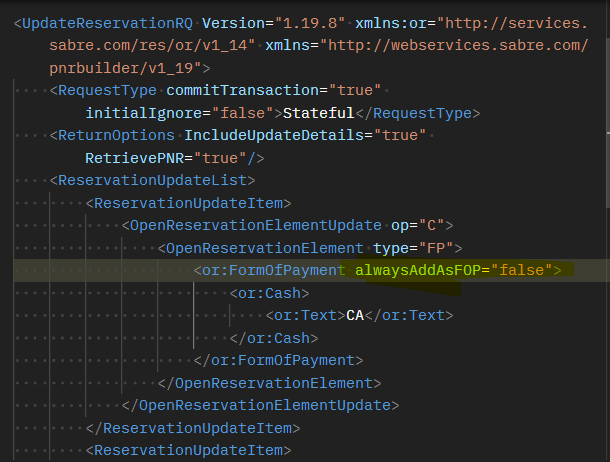 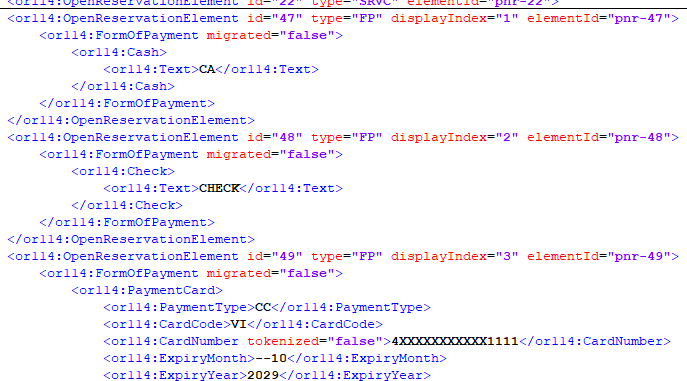 PNAPNR ON – Form of Payment
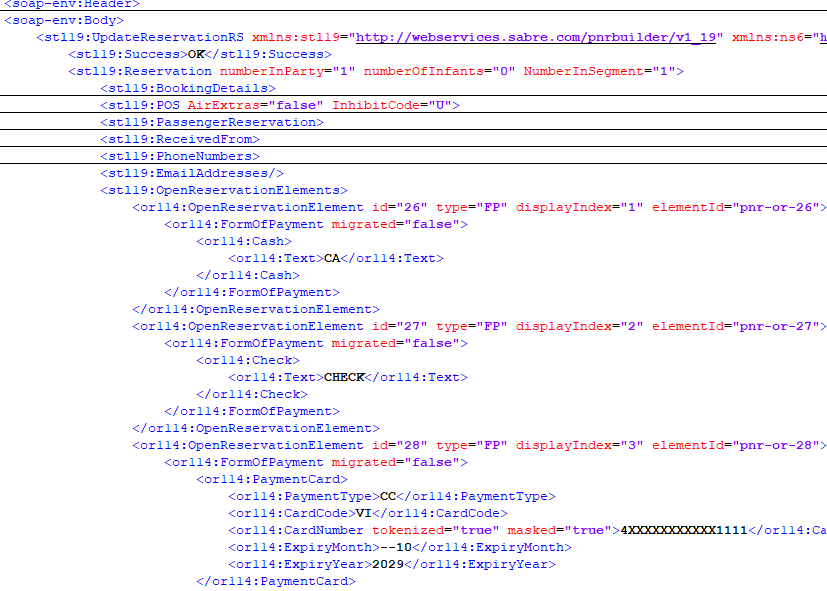 When “always add as FOP” is set to false in the RQ, system will add information only to Open Reservation > FOP field
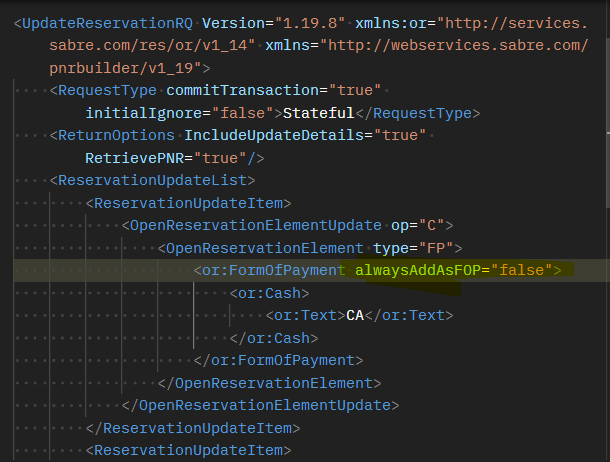 PNAPNR OFF – Form of Payment
When “always add as FOP” is set to true  in the RQ, system will only add OpenReservation FOP EVEN IF THE PCC IS PNAPNR OFF
When this FOP field is created, it can’t be edited/deleted since PCC is OFF. It can be cancelled by a PCC ON.
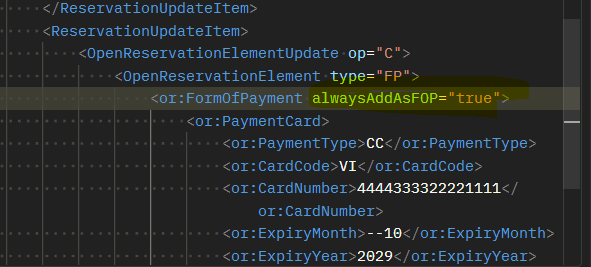 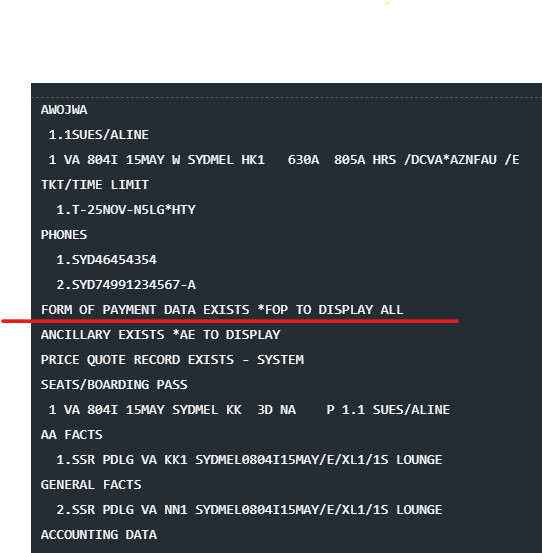 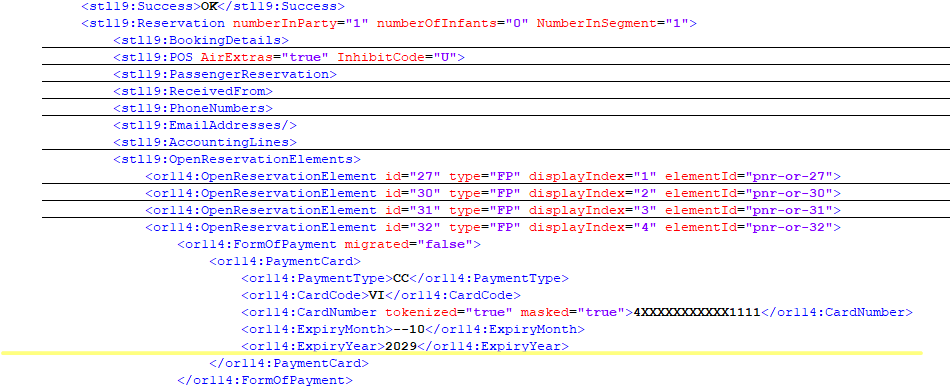 PNAPNR ON– Form of Payment
When “always add as FOP” is set to true  in the RQ, system will only add OpenReservation FOP EVEN IF THE PCC IS PNAPNR OFF
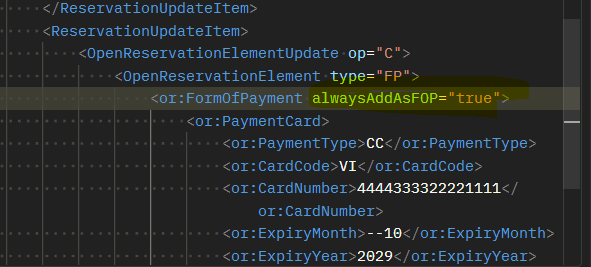 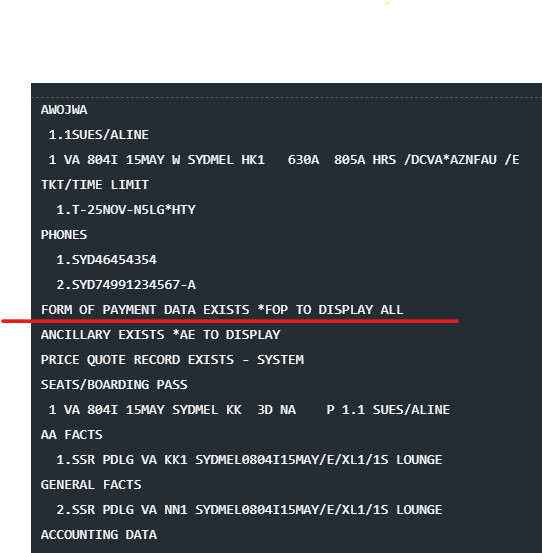 UNDER INVESTIGATION
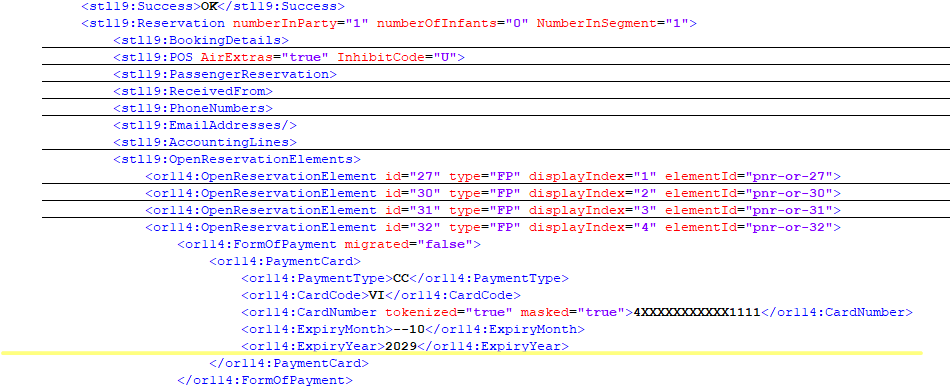 TravelItineraryReadRQ
PNAPNR OFF – Form of Payment
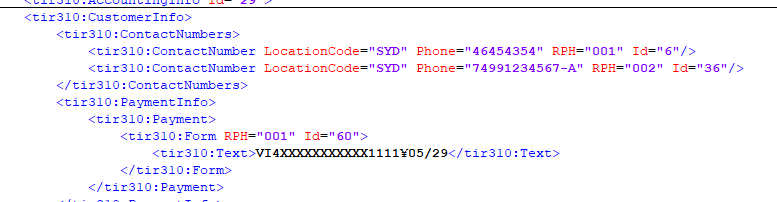 Form of payment information will come in the Customer Info as well as Open Reservation fields:
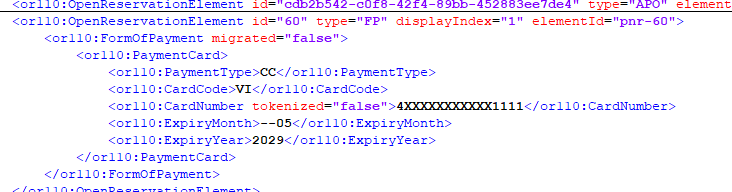 PNAPNR ON – Form of Payment
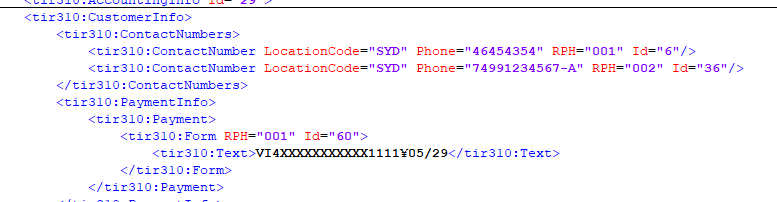 Form of payment information will come in the Customer Info as well as Open Reservation fields:
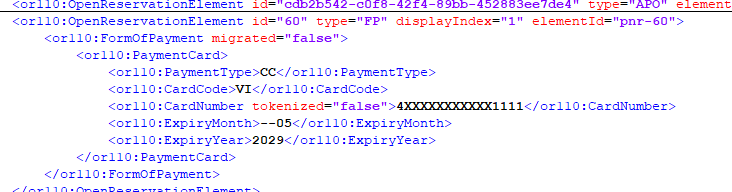 PNR created with PNAPNR OFF and displayed on PNAPNR ON PCC – Form of Payment
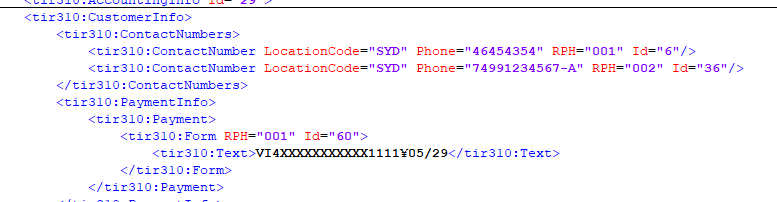 Form of payment information will come in the Customer Info as well as Open Reservation fields:
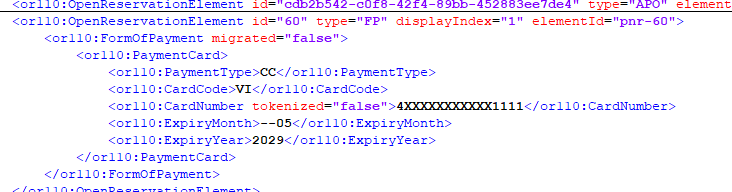 PNR created with PNAPNR ON and displayed on PNAPNR OFF PCC – Form of Payment
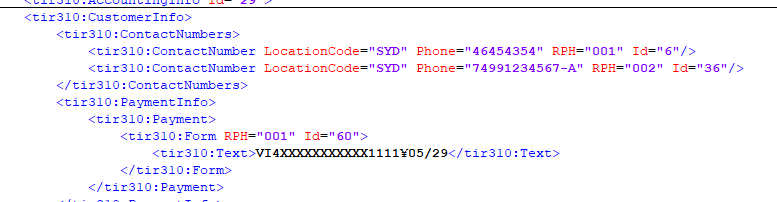 Form of payment information will come in the Customer Info as well as Open Reservation fields:
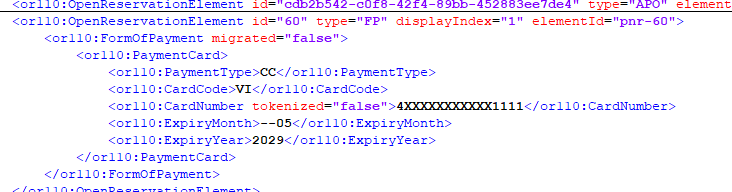 PNAPNR OFF  - Associated Remarks
Associated Remarks are added to the API in the Remarks field, with no mention to the passenger. The same behavior applies to PNRs in both mixed environments – ON>OFF and OFF>ON
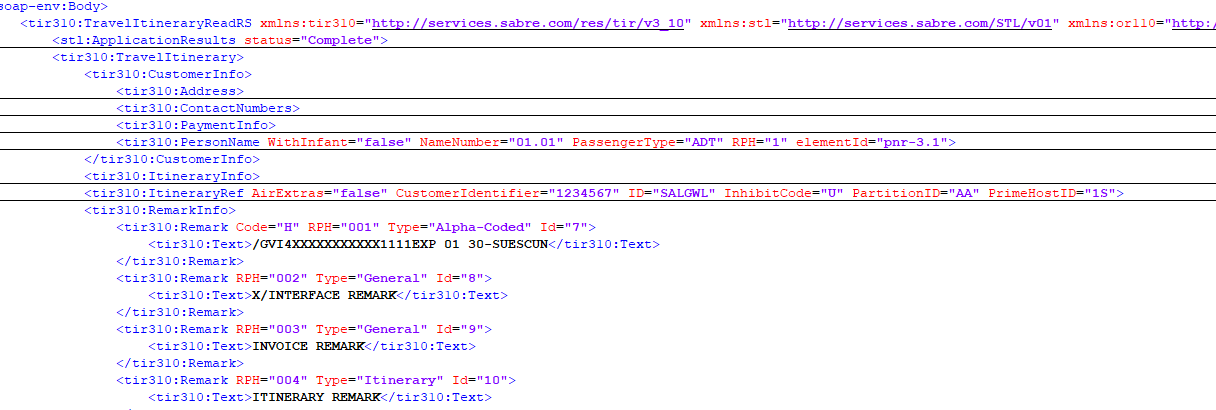 PNAPNR ON  - Associated Remarks
Associated Remarks are added to the API in the Remarks field, with the Passenger Association details on the same field.
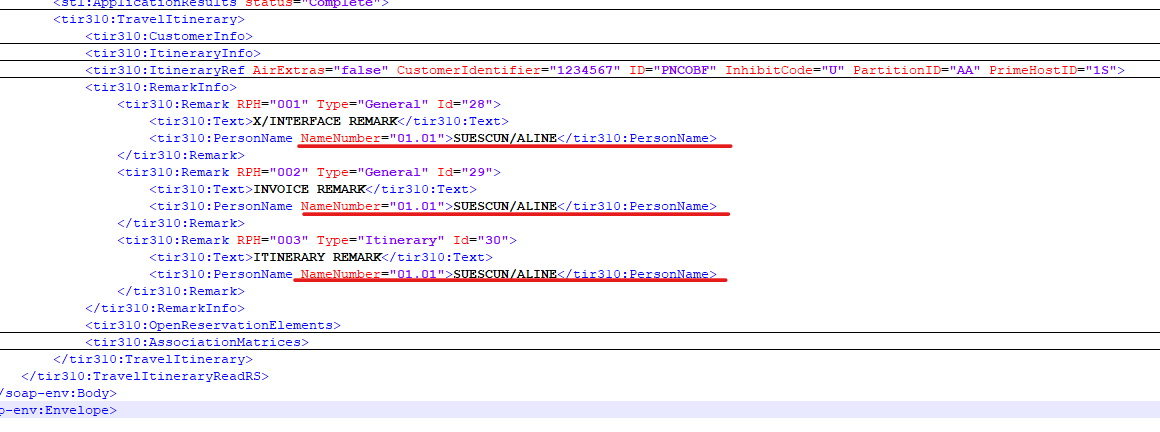 PNAPNR ON  - Associated Remarks
2 passengers on the PNR, each one with its own association:
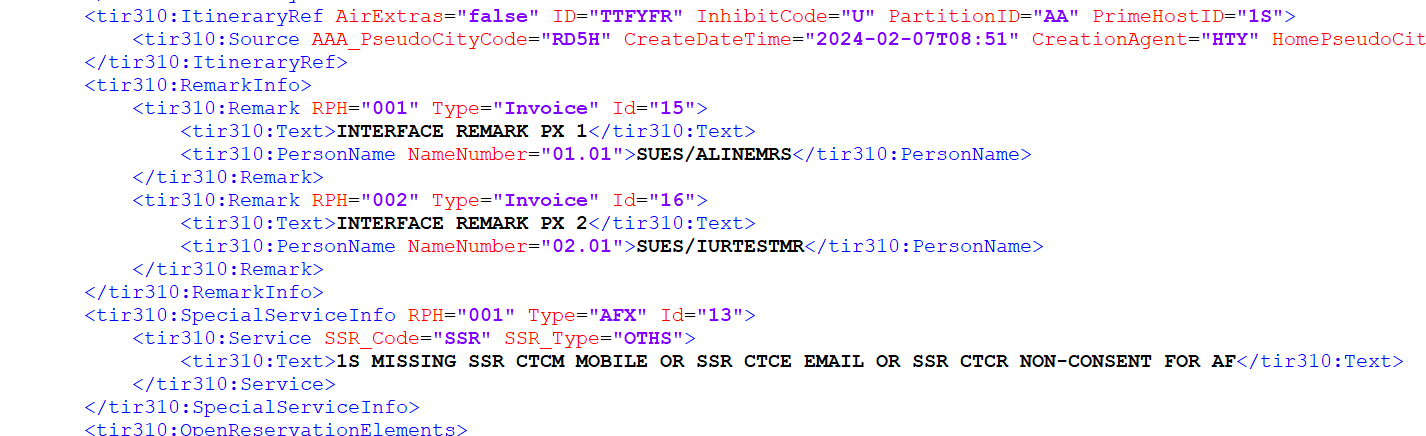 PNAPNR ON – FOP Type Association – IUR and Air
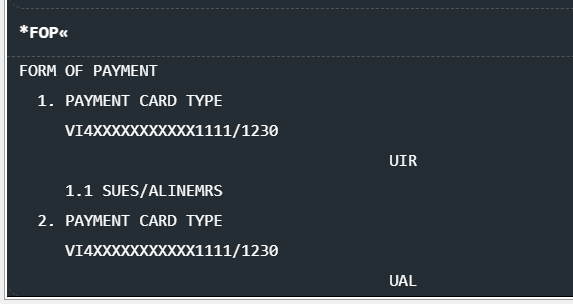 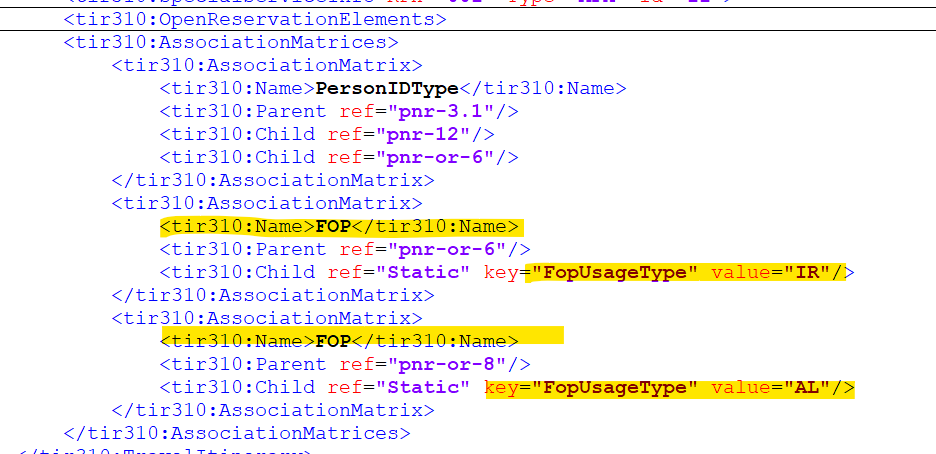 OTA_AirPriceLLSRQ&EnhancedAirBookRQ(Orchestrated)
PNAPNR OFF  - Form of Payment
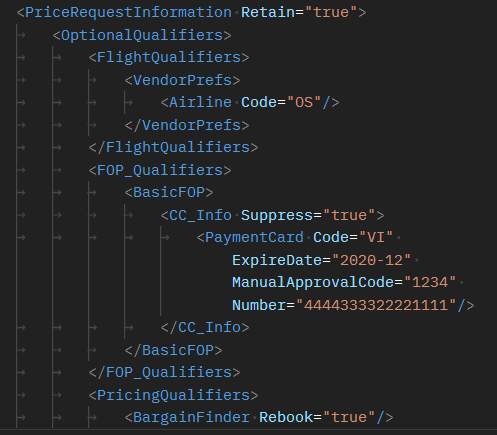 Currently, you can pass the Form of Payment during Air Price transaction under FOP_Qualifiers>BasicFOP 
It can be any valid form of payment.
PNAPNR ON  - Form of Payment
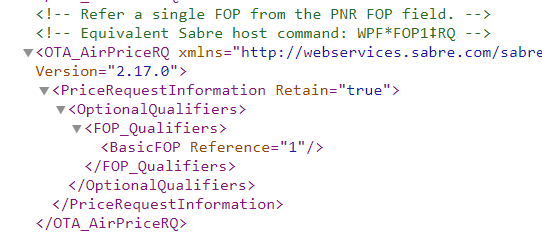 The Form of Payment in this API can be consumed as a reference to the information already present in the PNR. 
System will still accept any other form of payment such as CC, Cash, etc., if it is fully described in the request, as current. The old format will not go away.
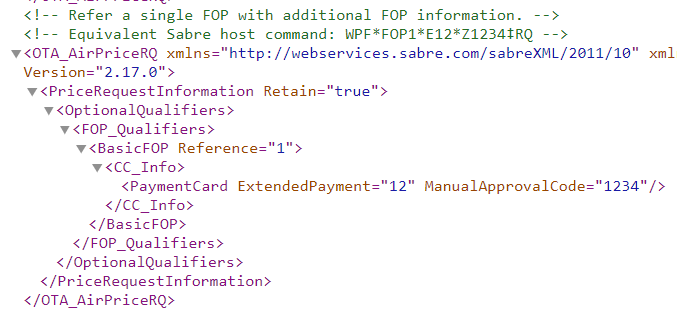 Check all the possible combinations using the wallet (FOP) in Dev Studio:https://developer.sabre.com/docs/soap_apis/air/book/Price_Air_Itinerary/resources
OTA_AirTicketLLSRQ
PNAPNR OFF  - Form of Payment
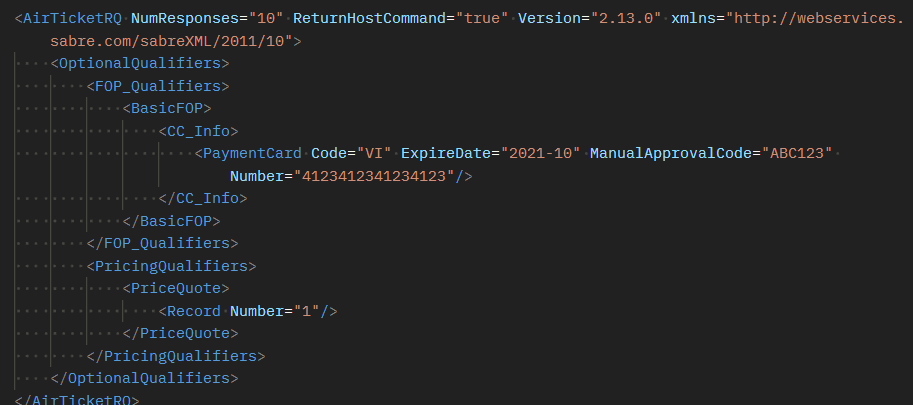 When OFF, the API will require the full information about the Form of Payment to be present in the call.
PNAPNR ON  - Form of Payment
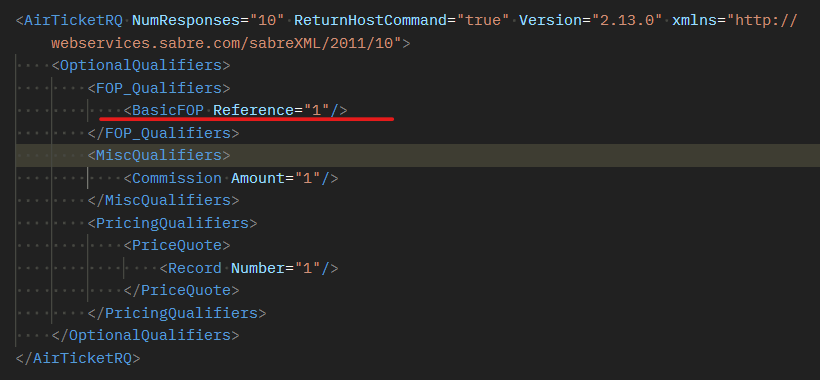 The Form of Payment in this API can be consumed as a reference to the information already present in the PNR. 
System will still accept any other form of payment such as CC, Cash, etc., if it is fully described in the request, as current. The old format will not go away.
EPS_EXT_ProfileToPNRRQCopy Profile to PNR
Profile Move to PNR – ON x OFF
ON                                                     OFF
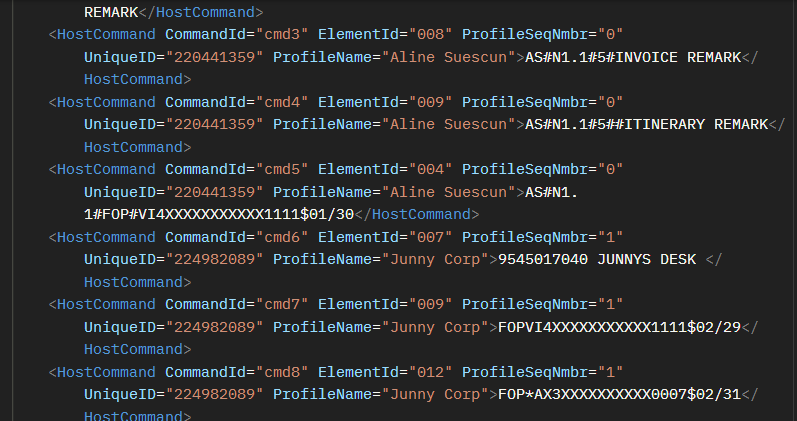 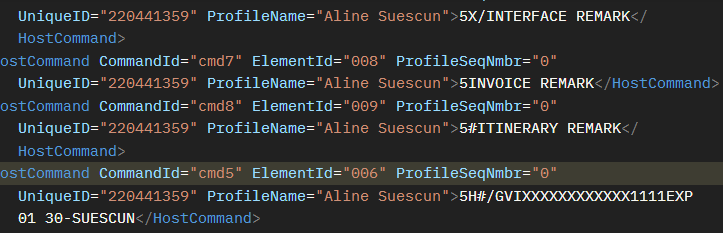 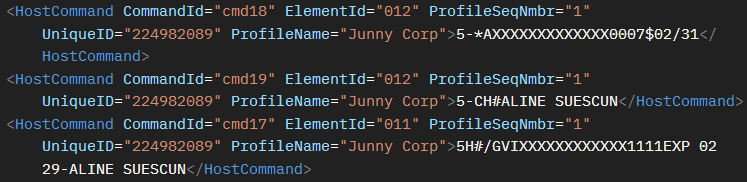 When PCC is ON, association of remarks happens automatically, and the association command AS# is passed to the PNR. Also, the Form of Payment in the Traveler Profile goes to the PNR associated. 
No association happens in the PCC OFF.
SabreCommandLLSRQ
SabreCommandLLSRQ – Associated Remarks
Remarks can be “manually” associated using cryptic commands. Find association formats in the page: https://central.sabre.com/s/article/add-name-associated-pnr-fields-as
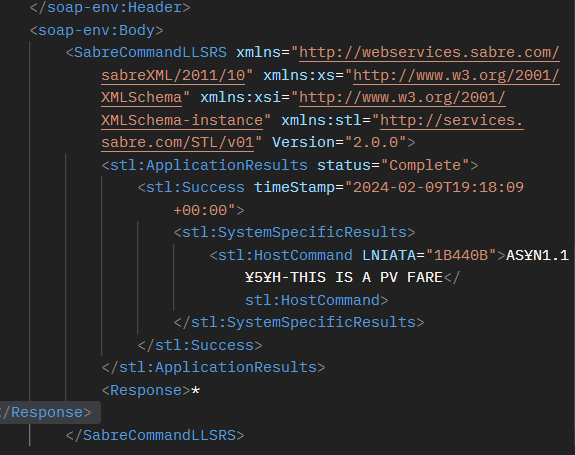 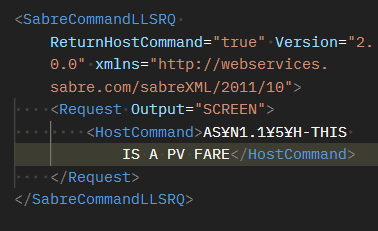 SabreCommandLLSRQ – Associated Remarks
Display shows the * indicating the remark association.
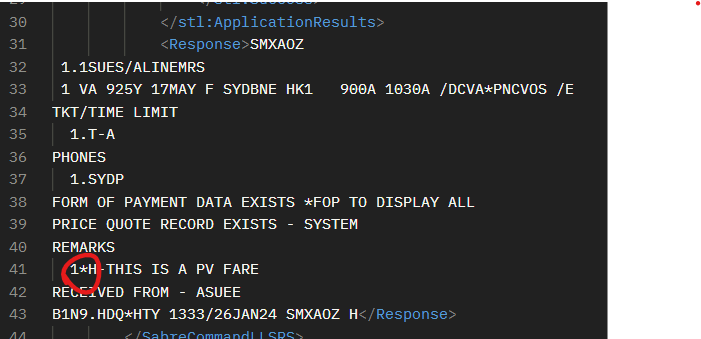 API services and Association capabilities
REST APIs
REST APIs that currently support Wallet
GetBooking
https://developer.sabre.com/docs/rest_apis/trip/orders/booking_management 
CreateBooking
https://developer.sabre.com/docs/rest_apis/trip/orders/booking_management
Create Passenger Name Record
https://developer.sabre.com/docs/rest_apis/air/book/create_passenger_name_record
Enhanced Air Ticket
https://developer.sabre.com/docs/rest_apis/air/fulfill/enhanced_air_ticket